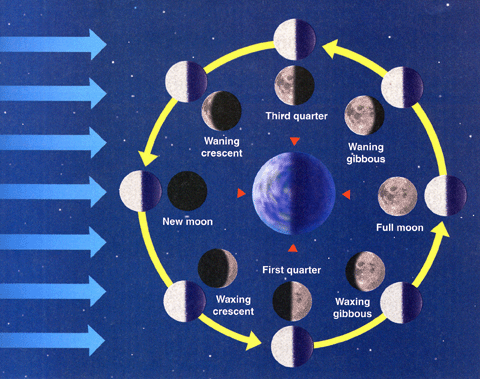 Draw each phase—as you see it with your eyes.  Label each phase.
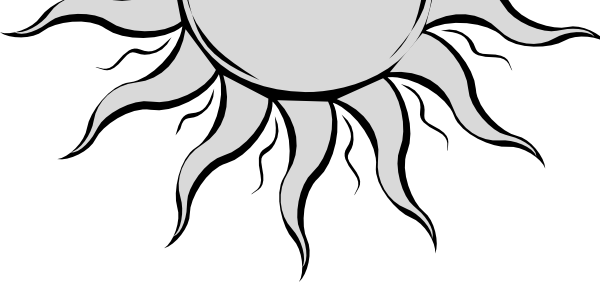 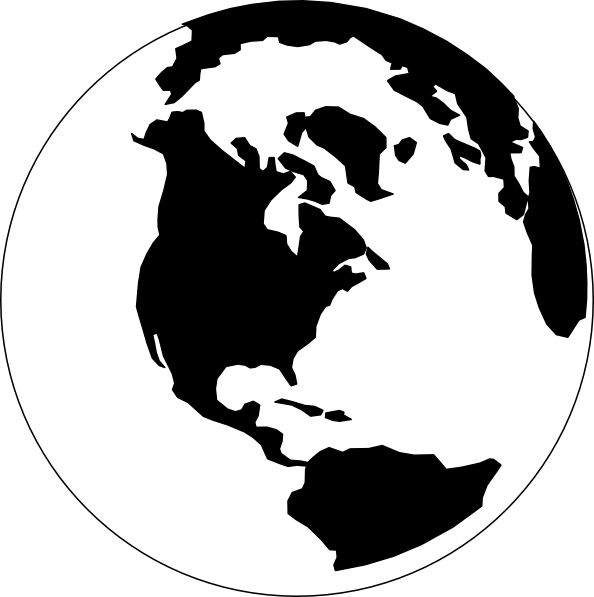